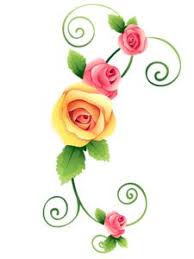 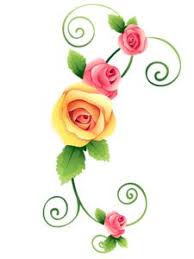 আজকের পাঠে সবাইকে শুভেচ্ছা
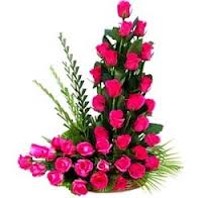 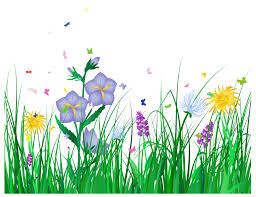 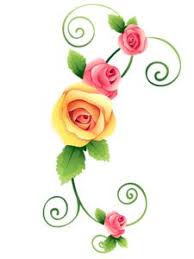 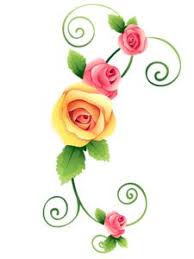 শিক্ষক পরিচিতি
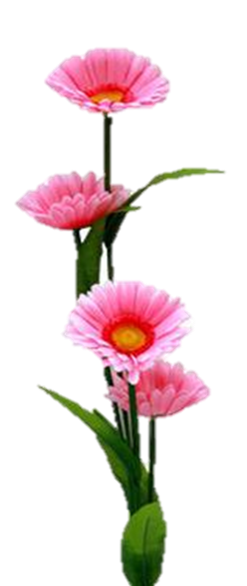 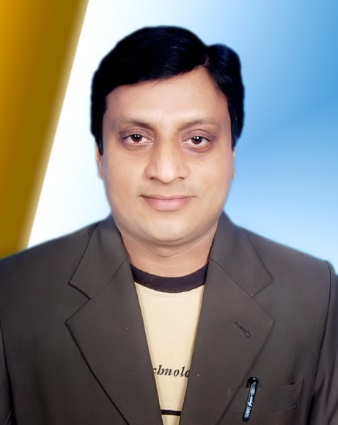 মুহাম্মদ আলী হোসেন পাঠান 
সহাকারী শিক্ষক
চৌড়া নয়াবাড়ী স. প্রা.বিদ্যালয় । 
কালিগঞ্জ, গাজীপুর ।
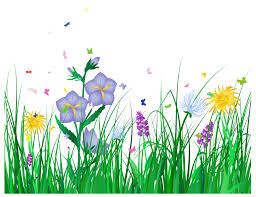 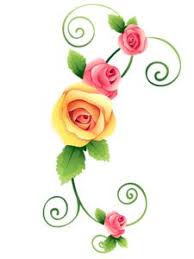 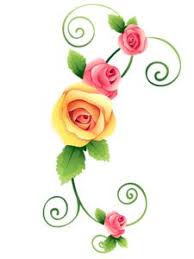 পাঠ পরিচিতি
বিষয় : বাংলা
শ্রেণি : দ্বিতীয়
পাঠ  :নানা রঙের ফুলফল (পাঠ-২)
পঠ্যাংশ:সূর্যমুখী ও গাঁদা  ---দেখতে খুব সুন্দর  ।
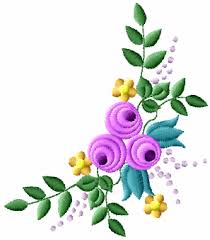 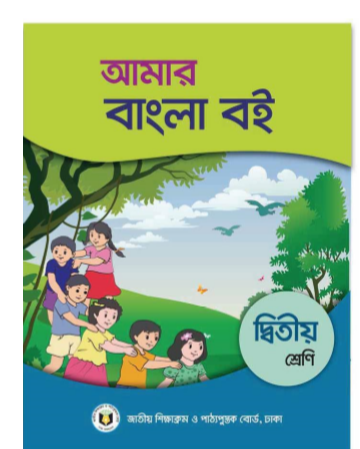 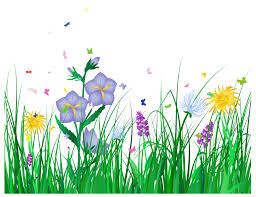 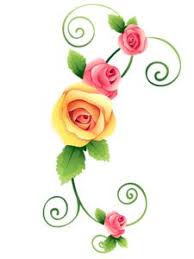 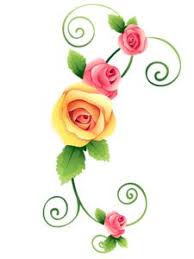 শিখনফল
শোনাঃ১.১.১, ১.২.১, ১.৩.১, ১.৩.২, ১.৩.৩, ৩.১.২, ৩.২.১, ৩.২.২,৩২৩
  
বলাঃ  ১.১.১, ১.১.২, ১.৩.২, ২.৫.২, ২.৬.১, ২.৬.২, ২.৬.৩, ৪.১.১. 
 
লেখাঃ  ১.৪.১
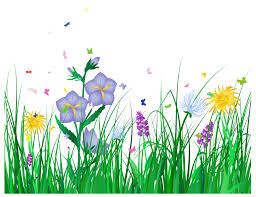 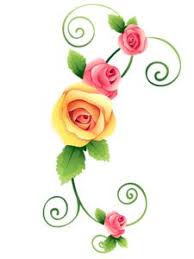 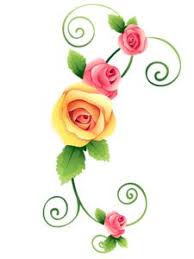 এসো আমরা ছবি দেখি
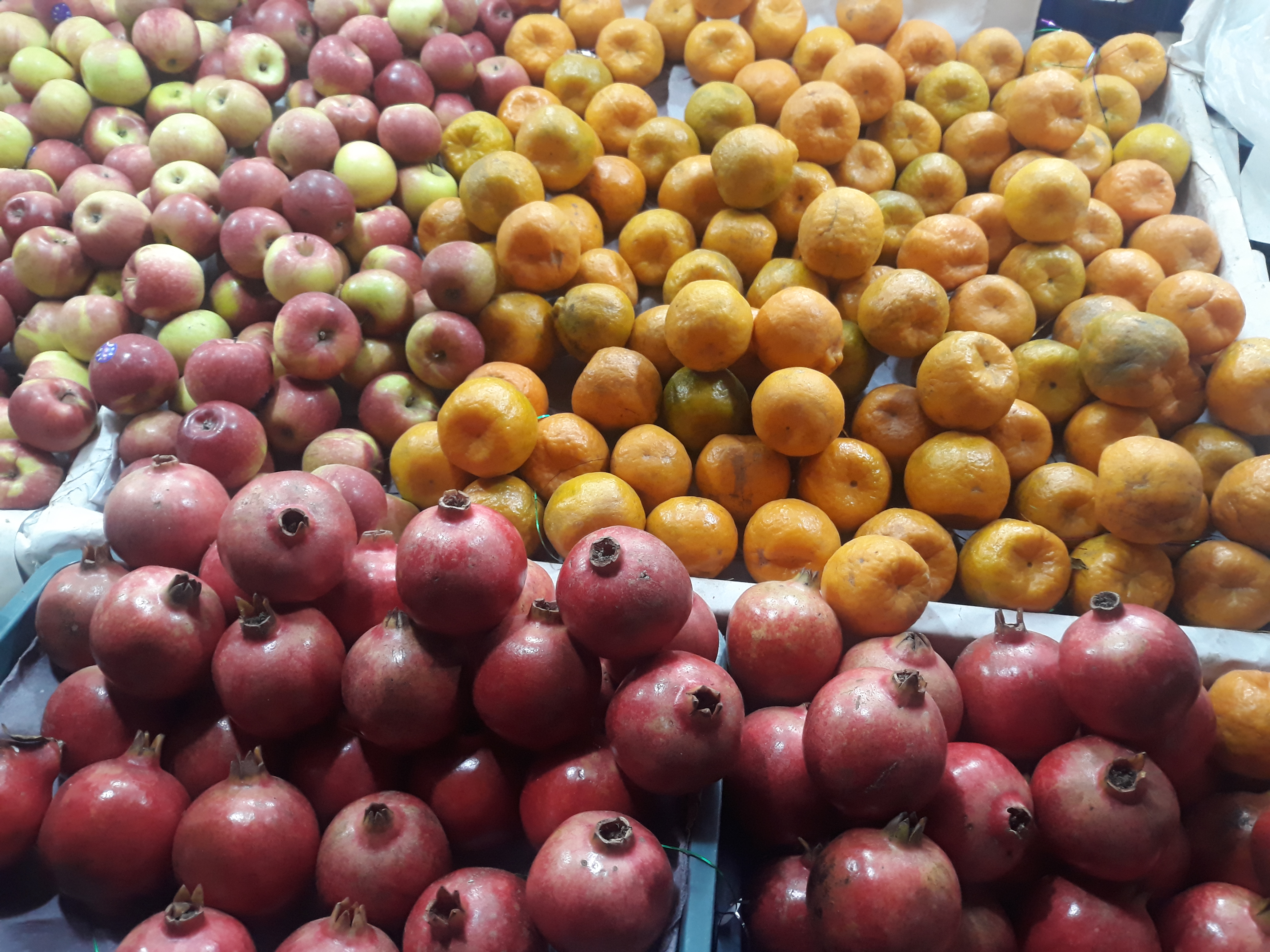 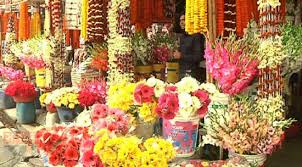 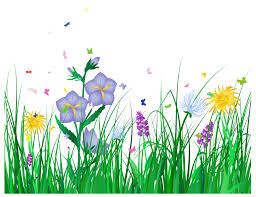 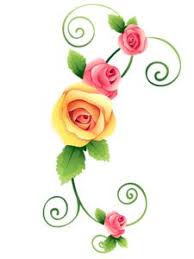 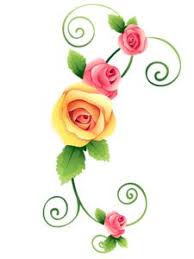 পূর্বজ্ঞান যাচাই
ছবিতে  তোমরা কি দেখতে পেয়েছ ?
অনেক ফুল ও ফল  । 
  ঠিকই বলেছ, 
ছবিতে অনেক ফুল ও ফল আছে ।
তোমরা কি ফুল পছন্দ কর ?
তোমাদের বাড়িতে কি ফুল গাছ আছে? 
তোমার প্রিয় ফুল কি ?
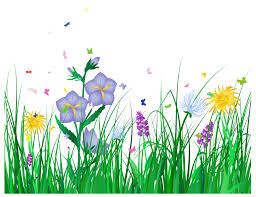 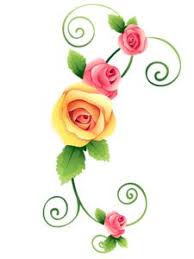 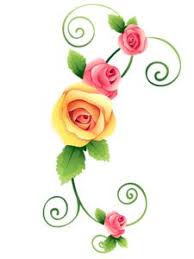 আমাদের আজকের পাঠ
নানা রঙের ফুলফল
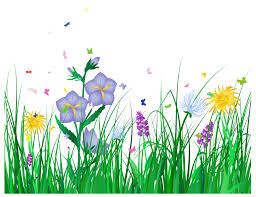 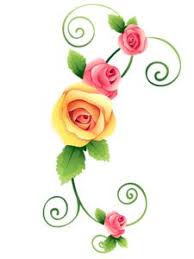 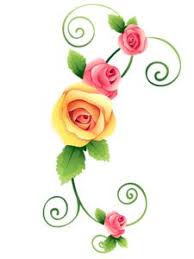 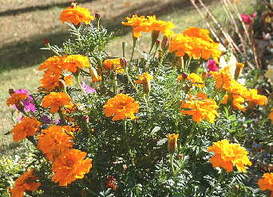 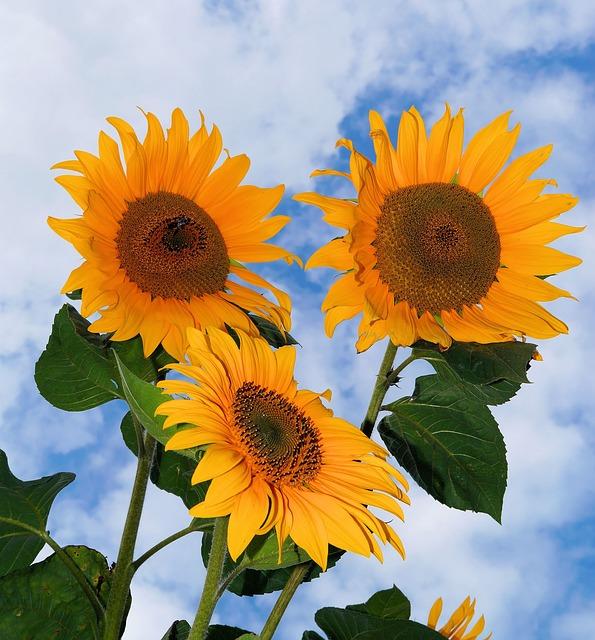 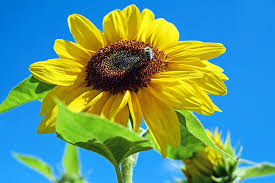 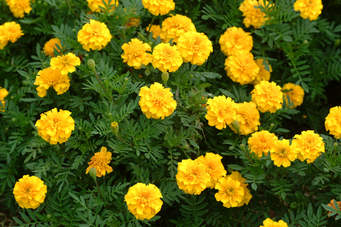 গাঁদা
সুর্যমূখী
সুর্যমূখী ও গাঁদা  ফুলের রঙ হলুদ ।
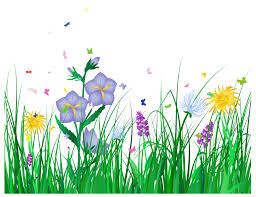 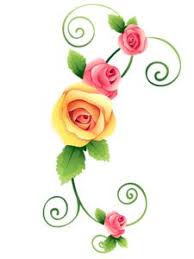 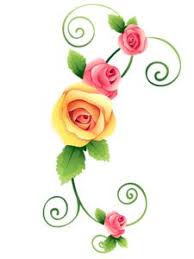 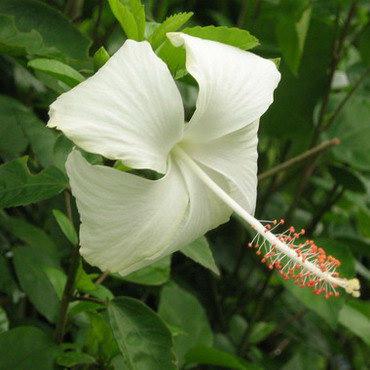 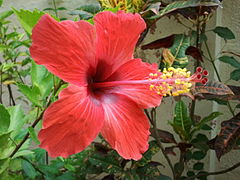 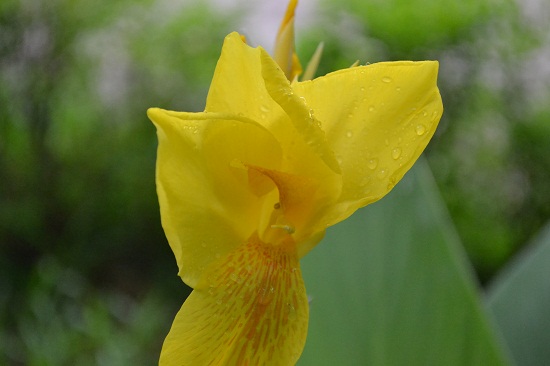 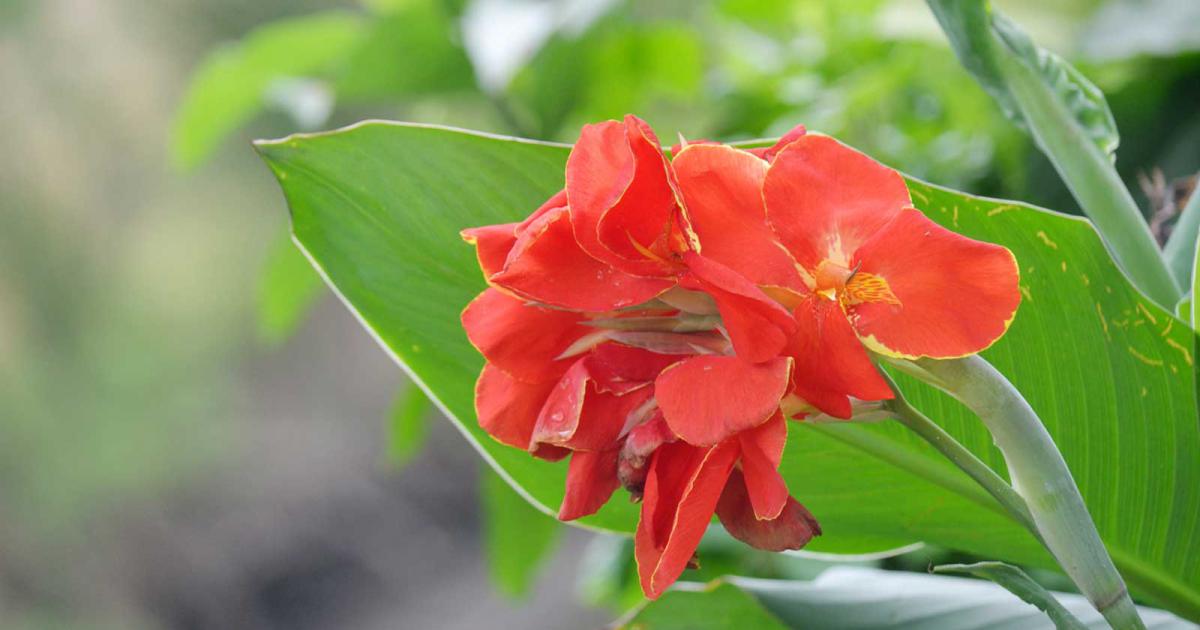 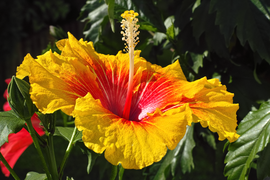 কলাবতী
জবা
জবা ও কলাবতী ফুল নানা রঙের হয়।
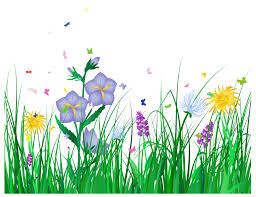 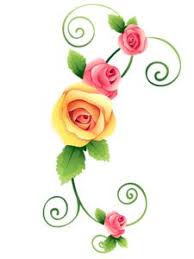 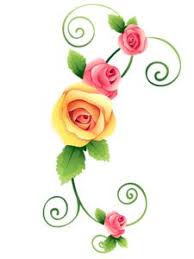 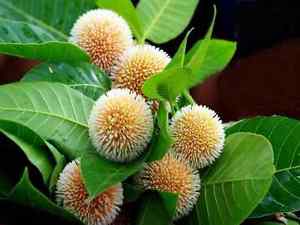 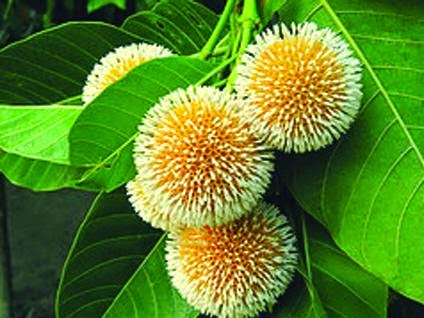 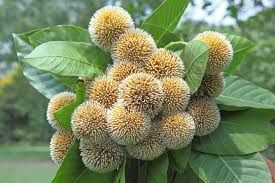 কদম
কদম ফুল দেখতে অনেক সুন্দর ।সবুজ পাতার ভিতর ছোট ছোট নরম বলের মতো ।
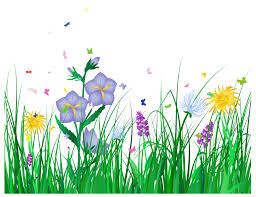 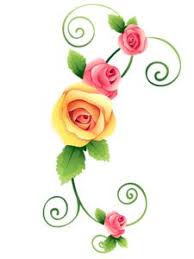 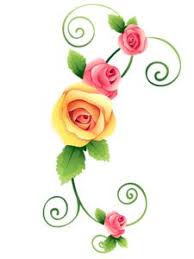 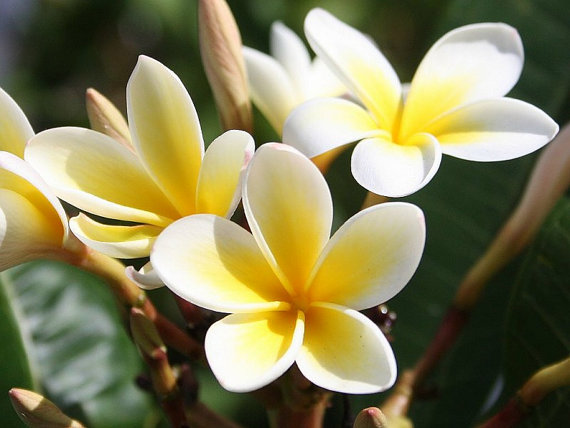 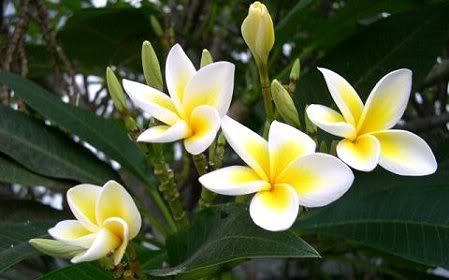 দোলনচাঁপা
দোলনচাঁপার চারটি পাপড়ি-ঠিক যেন একটি প্রজাপতি ।
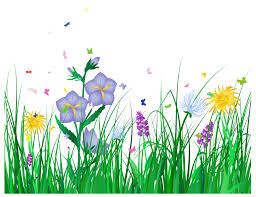 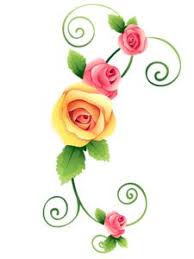 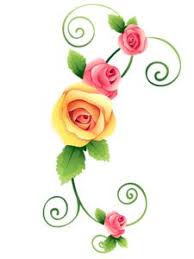 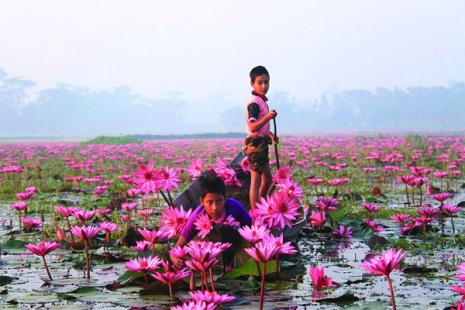 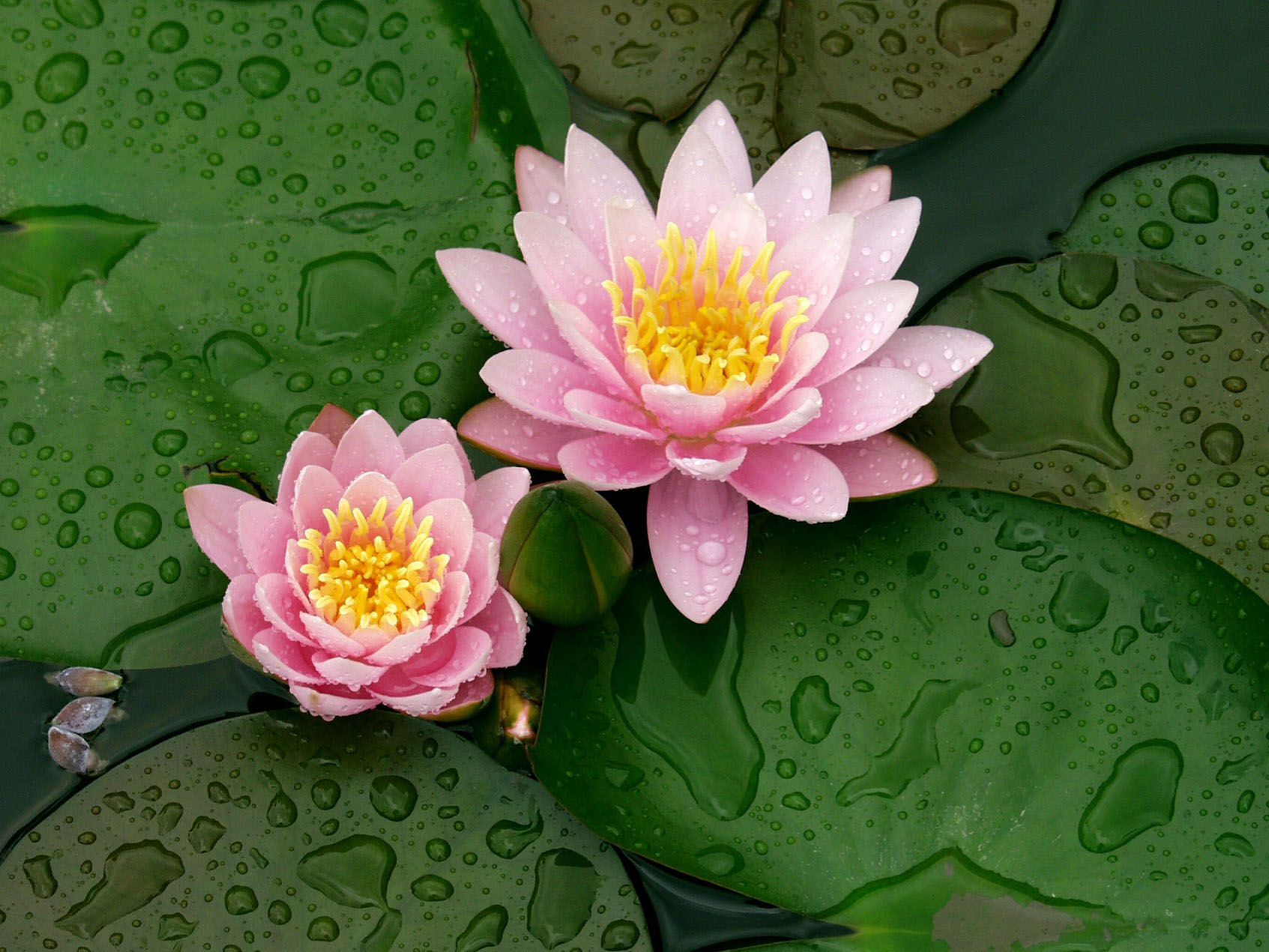 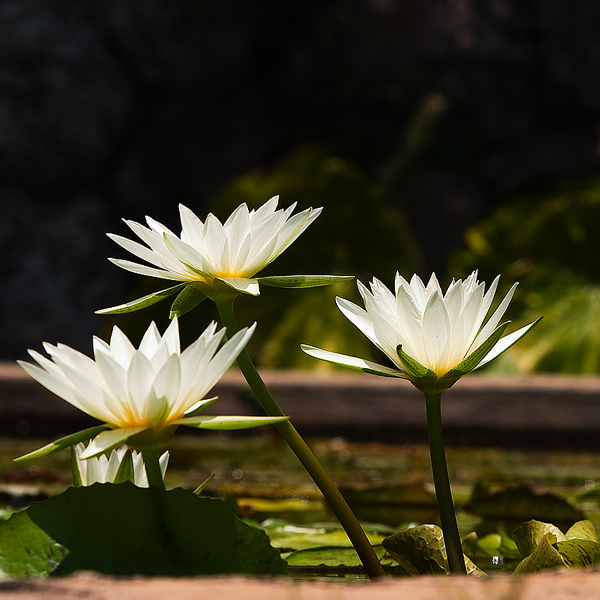 শাপলা
বিলে  ঝিলে ফুটে শত শত শাপলা ।সাদা,লাল ও অন্য রঙের ।সব ফুলই দেখতে খুব সুন্দর।
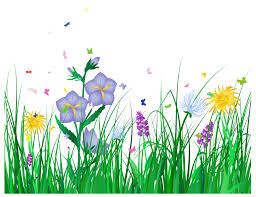 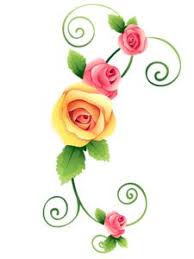 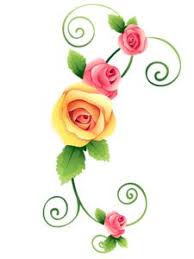 পাঠ্য বইয়ের সাথে সংযোগ
তোমার পাঠ্য বইয়ের ২৮ নং পৃষ্ঠা খোল
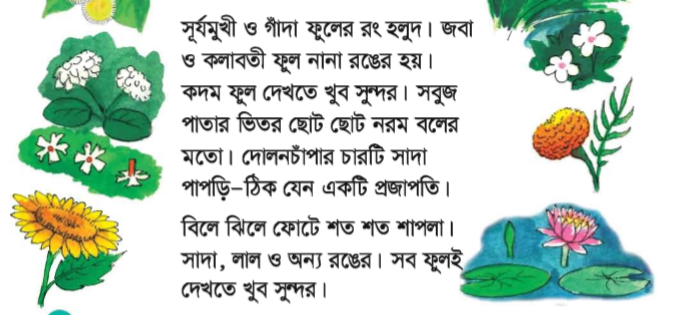 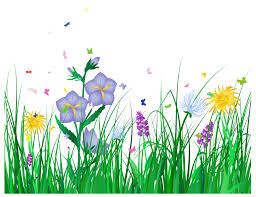 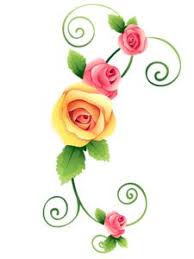 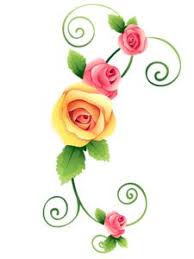 শিক্ষকের সরব পাঠ
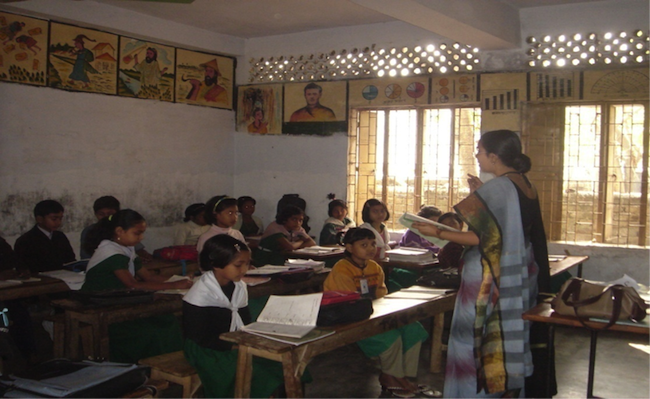 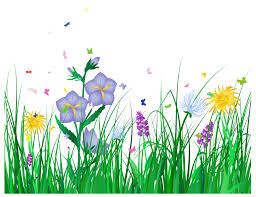 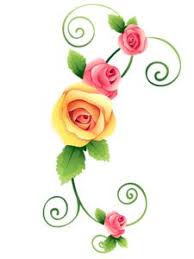 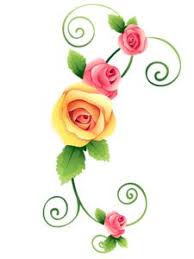 শিক্ষার্থীর সরব পাঠ ও প্রমিত উচ্চারণ অনুশীলন
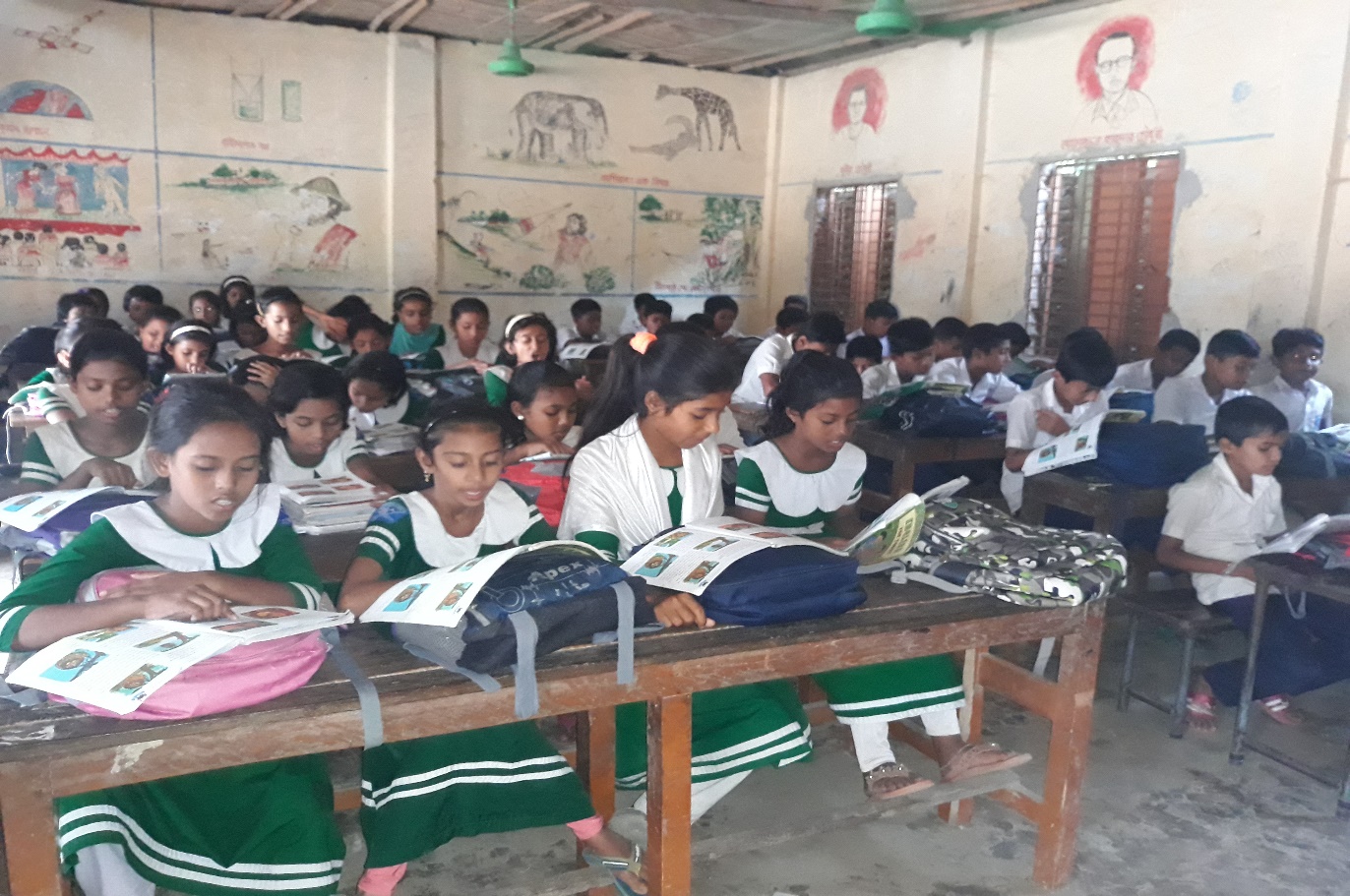 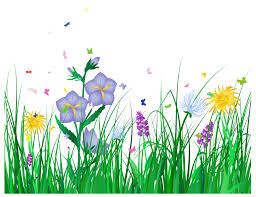 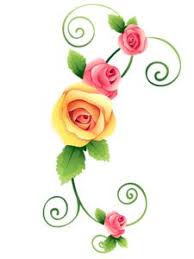 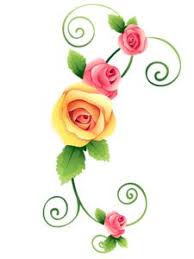 হলুদ রঙের ফুল
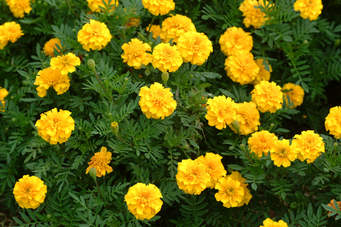 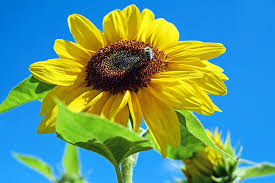 গাঁদা
সুর্যমূখী
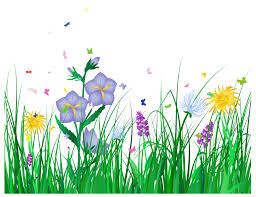 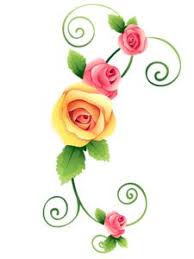 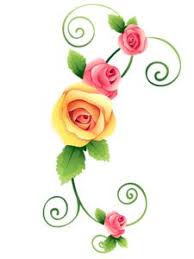 বিভিন্ন রঙের হয়
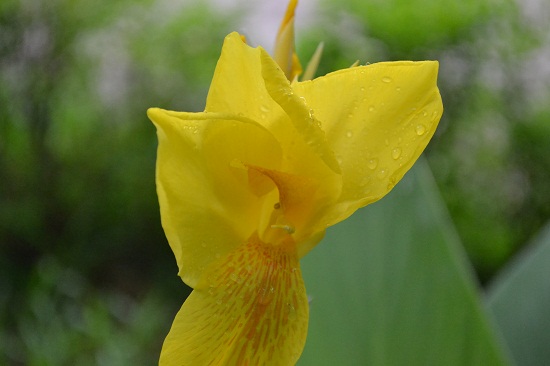 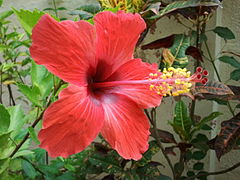 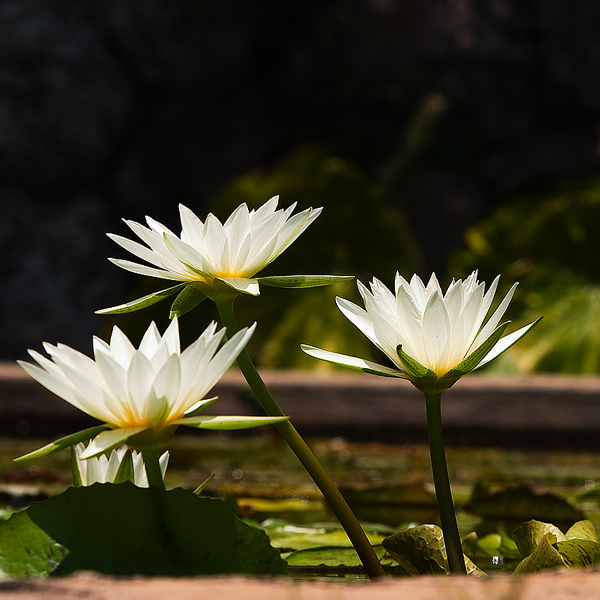 শাপলা
জবা
কলাবতী
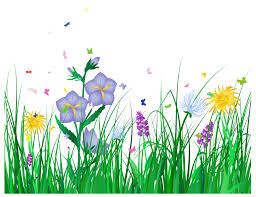 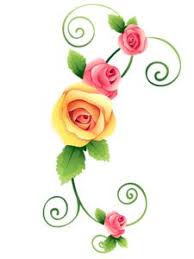 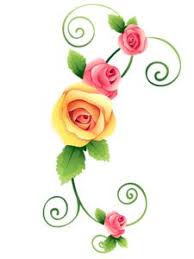 দলীয় কাজ
মৌখিক মূল্যায়ন
১ নং দলঃ       দুই ধরণের শাপলা ফুলের নাম বল ।
২ নং দলঃ       লাল রঙের দুইটি ফুলের নাম বল ।
৩ নং দলঃ       সাদা রঙের দুইটি ফুলের নাম বল ।
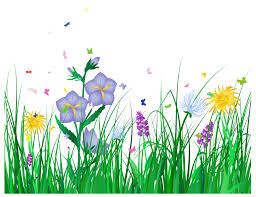 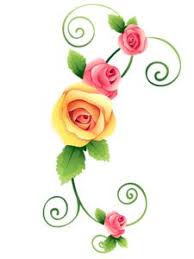 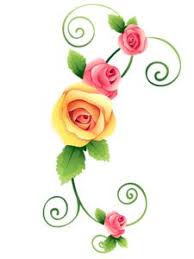 মৌখিক মূল্যায়ন
একক কাজ
তোমার পরিচিত ৫টি  ফুলের নাম বল।
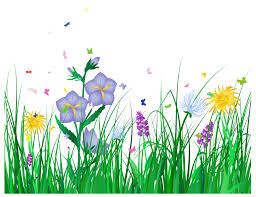 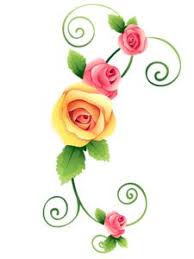 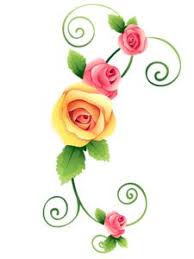 লিখিত  মূল্যায়ন
একক কাজ
তোমার পরিচিত কয়েকটি  ফুলের নাম লিখ ।
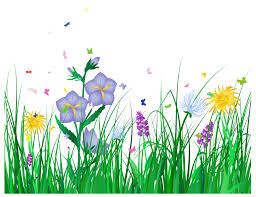 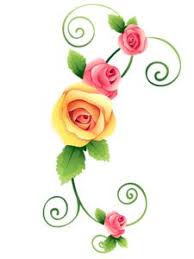 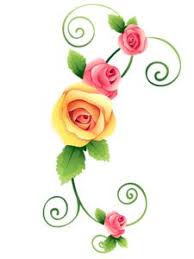 সবাইকে ধন্যবাদ
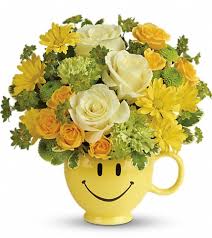 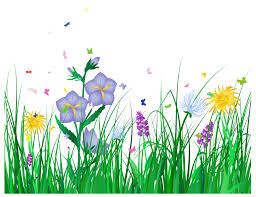